Függvények
f(x)
Összeállította: Sallai András
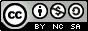 1
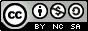 Ez a mű Creative Commons Nevezd meg!-Ne add el!-Így add tovább! 2.5 Magyarország Licenc alatt van. 
A licenc szövegének megtekintéséhez látogasd meg a  

http://creativecommons.org/licenses/by-nc-sa/2.5/hu/ 

webcímet vagy küldj egy levelet a következő címre: Creative Commons, 171 Second Street, Suite 300, San Francisco, California, 94105, USA.
Függvények
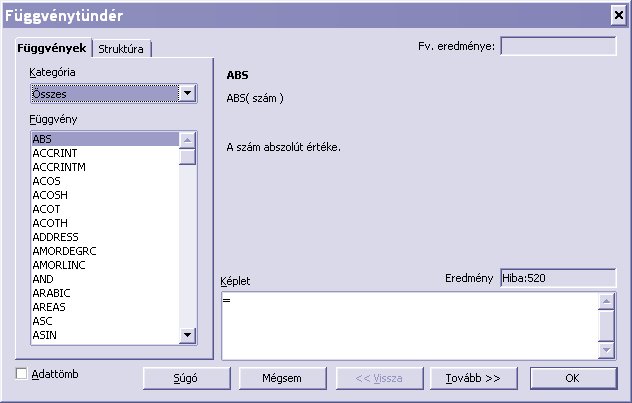 3
SZUM  –  SUM
=szum(A1:A5)
18
=sum(A1:A5)
4
SZUM
5
ÁTLAG   –   AVERAGE
=ÁTLAG(tartomány)
=ATLAG(tartomány)

=AVERAGE(tartomány)
3,6
6
Átlag számítása
7
MAX, MIN
=MAX()

=MIN()
5
2
A legkisebb és a legnagyobb
számot adja vissza
8
HA  –  IF
=HA(feltétel; ha igaz; ha hamis)

=IF(feltétel; ha igaz; ha hamis)
9
ha()
=ha(a1<b1;”nagyobb”; ”kisebb”)
=ha(a1=3;”három”; ”más”)
10
ha()
=ha(a1=”alma” ; ”a tartalom alma”; „más”)
11
ÉS  –  AND
és(a1<4;a1>5)
=ha(és(a1<4;a1>7); „kívül”; „belül”)
1, 2, 3, 4, 5, 6, 7, 8, 9, 10, 11
12
VAGY   –   OR
vagy(a1<3;a1>8)
=ha(vagy(a1>3;a1<8); „belül”; „kívül”)
1, 2, 3, 4, 5, 6, 7, 8, 9
13
SZUMHA  –  SUMIF
=SZUMHA()

=SZUMIF()
Feltételesen összegzünk
14
szumha() példa
=szumha(a1:a5;”<6”)
10
15
FKERES   –   VLOOKUP
Függőleges keresés hivatkozással a jobb oldali szomszédos cellákra.
16
FKERES  - VLOOKUP
=FKERES()
=FKERES(keresési feltétel;tömb;index;rendezett)
Index: a visszakapni kívánt értéket tartalmazó oszlop száma a tömbben. Az oszlop számozás 1-től kezdődik
Keresési feltétel: 
a tömb első oszlopában keresett érték.
Tömb: legalább két oszlopból álló hivatkozás.
17
Adott a A1:B6 „tömb”
Az A oszlopban keresünk, de a 
B oszlop eredményeit akarjuk kiíratni
18
Eredmény vektor
Keresés vektor
19
Pl.: Az „A” oszlopban keressük a 4-et
Amit szeretnénk megkapni: 
„négy” szó a B oszlopból
Az fkeres függvénynél a keresési és az eredmény
vektoroknak egymás mellett kell lenni.
20
VLOOKUP
=VLOOKUP()
=FKERES(keresési feltétel;tömb;index;rendezett)

=FKERES(4;A1:B6;2;1)
Feltétel tartalmazó cella Pl.: 3
Rendezett
A tömb hányadik 
oszlopát írjuk ki
A tömb ami az 
összes oszlopot 
magában foglalja
21
A számok intervallumot
is jelenthetnek
Itt például 20-tól- 27-ig a
„negyedik” szó íródik ki
22
Itt például 20-tól- 27-ig a
„negyedik” szó íródik ki
Az fkeres csak az első oszlopban 
keres, de az átláthatóság 
kedvéért egy másik oszlopban 
az intervallum felső határát jelölöm
23
Eredmény:
„harmadik”
=fkeres(15; A1:C6;3)
A „B” oszlop csak az átláthatóságot szolgálja, mert az fkeres() csak az első oszlopban keres
24
Másik példa: 30-at keressük
Eredmény:
„ötödik”
=fkeres(30; A1:C6;3)
25
VKERES  –  HLOOKUP
A kijelölt terület alatti cellákhoz értéket és hivatkozást keres.
26
RÉSZLET  -  PMT
=RÉSZLET()
A kölcsönre vonatkozó törlesztési összeget számítja ki, állandó kamatláb esetén.
27
ráta	 
Időszakonkénti kamatláb a kölcsön esetére.
időszakok_száma 
A törlesztési periódusok száma.
MaCérték
 A kölcsön értéke, a jövőbeli kifizetések jelenértéke.
= RÉSZLET (ráta,időszakok_száma,maCérték, 
jövőbeli_érték, tipus)
ráta	 
Időszakonkénti kamatláb a kölcsön esetére.
időszakok_száma 
A törlesztési periódusok száma.
MaCérték
 A kölcsön értéke, a jövőbeli kifizetések jelenértéke.
28
Két utolsó paraméter
jövőbeli_érték 
Jövőbeli érték, az utolsó részlet kifizetése után elérni kívánt összeg. Ha 0 elhagyjuk.
típus 
Értéke=l, ha a törlesztés az időszak elején történik, értéke = 0 vagy elhagyjuk akkor a törlesztés az időszak végén történik (ez az alapértelmezés).
29
Havi részlet számítása
=részlet(b1/12;b2;b3)
30
Havi részlet számításatöbb évre nézve
=részlet(b1/12;b2*12;b3)
31
Havi részlet számításatöbb évre nézve, inflációval
=részlet(b1/12;b2*12;b3;b4)
32
MA   –  TODAY
Az aktuális dátum formázva
=MA()
2009-01-25
=TODAY()
33
DARAB  –  COUNT
Megszámolja, hány szám van a paraméterlistában. 

A szöveges bejegyzéseket kihagyja.
34
DARAB2    COUNTA
Megszámolja, hány érték van a paraméterlistában. 

A szöveges elemek is számítanak, még akkor is, ha 0 hosszúságú, üres karakterláncot tartalmaznak. 

Ha egy argumentum tömb vagy hivatkozás, akkor a tömb vagy hivatkozás üres cellái nem lesznek figyelembe véve.
35
KERES (KUTAT)  –  LOOKUP
Egy soros vagy oszlopos cellatartományból keres.
Ellentétben a fkeres és vkeres függvényekkel, 
a keresési és az eredmény vektoroknak 
nem kell egymás mellett lenni.
36
[Speaker Notes: Régebbi excelben kutat volt a neve]
keres
Az 5-öt keressük
De a c-t szeretném megkapni, azaz
kiírni
=keres(5;a1:a5;b1:b5)
37
keres
Keresési vektor
Eredményvektor
38
keres
Ebben a táblázatban a
keresési és az eredmény
vektor nincs egymás mellett
Eredmény: c
=keres(5;a1:a5;c3:c7)
39
CSERE –  REPLACE
Egy karakterlánc részét kicseréli egy másikra
40
CSERE   REPLACE
=REPLACE(szöveg; pozíció;hossz;új szöveg)
=REPLACE("1234567";1;1;"444")
444234567
41
INDEX  –  INDEX
Táblázatban vagy tartományban található 

érték hivatkozását vagy értékét adja vissza
42
Index
Az oszlopból a 3-dikat
szeretném
=index(a2:a6;3)
8500
43
HOL.VAN   –    MATCH
=HOL.VAN(keresési_érték; tábla; egyezés_típusa)


=MATCH(keresési feltétel; keresési tartomány; típus)
Nem kötelező
44
hol.van
Hányadik cellában van a 8500
=hol.van(8500;a2:a6)
3
45
hol.van típus (harmadik) paramétere
Reguláris kif. használható
1, 0 vagy -1 lehet
Típus=1
Ez az alapértelmezett
feltételezi a növekvő rendezettséget
Típus=0
Kizárólag pontos egyezést talál meg
Több találat az elsőt adja eredményül
Típus=-1
Csökkenő rendezettséget feltételez
46
Típus 1
Rendezett
=hol.van(8500;a2:a6)
=hol.van(8500;a2:a6;1)
47
hol.van – típus = 0
Reguláris kif. használata
=MATCH("30.*";D6:D9;0)
48
hol.van – típus = -1
Csökkenő rendezettség
=MATCH(3000;D6:D9;-1)
49
KEREKÍTÉS  –  ROUND
=KEREKÍTÉS(szám; darab_számjegy)

=ROUND(szám; darab_számjegy)
A1 cella
7,828234
=ROUND(A1,2)
7,82
Régen: =kerek()
50
darabteli  –  countif
=darabteli(tartomány; kritérium)

=darabteli(b2:b200; 4)
Megszámoljuk a 4-eseket
51
darabüres   –   countblank
Az üres cellák számát adja vissza
52
darabüres      countblank
=darabüres(tartomány)

=darabüres(b2:b200)
Megszámoljuk az üres cellákat
53
gyök   –   sqrt
=gyök(szám)

=sqrt(szám)
Egy szám pozitív négyzetgyöke
54
gyök       sqrt
=gyök(9)

=sqrt(9)
3
55
pi  –  pi
3,14159265358979.
Aritmetikai állandó
56
Adatbázisfüggvények
57
58
ab.átlag  –  daverage
ab.átlag(
	adatbázis; 
	adatbázismező; 
	keresési feltétel)
=ab.átlag(A1:E10;"Testsúly";A13:E14)
=daverage(A1:E10;"Testsúly";A13:E14)
59
=ab.átlag(A1:E10;"Testsúly";D13:D14)
60
ab.darab  –  dcount
Megszámolja a számokat tartalmazó sorokat,
amelyek megfelelnek a feltételnek
61
=ab.darab(A1:E10;"Testsúly";D13:D14)
62
ÉS VAGY kapcsolatok kialakítása
63
VAGY kapcsolat
6  7  8  9  10  11  12
6, 7 vagy 11 és 12 éveseket 
szeretném
A logika nyelvén
<8 vagy >10
64
=ab.átlag(A1:E10;"Testsúly";D13:D15)
65
ÉS kapcsolat
6  7  8  9  10  11  12
8, 9, 10 éveseket 
szeretném
A logika nyelvén
>7 és <11
66
=ab.átlag(A1:E10;"Testsúly";C13:D14)
67
Több feltétel
Megadható két oszlop alapján is feltétel
68
=ab.átlag(A1:E10;"Testsúly";C13:D14)
69
Összes mezőnév
Szokás megadni az összes mező nevét,
így bármikor könnyen átalakíthatók
a feltételek
70
=ab.átlag(A1:E10;"Testsúly";A13:E14)
71
Adatbázis függvények
ab.átlag()
ab.szum()
ab.min()
ab.max()
ab.darab()
ab.darab2()
ab.mező
ab.szórás
ab.szórás2
ab.szorzat
ab.var
ab.var2
72
Szórás
Számok változékonyságának mérőszáma
73
Itt a két szám között nagyobb a különbség, ezért a szórás értéke 
nagyobb
Szórás
74
A szórás számítása
Vesszük a számok átlagát
Kiszámoljuk az átlagtól való eltérést
Az eltéréséket négyzetre emeljük
Az előzőeket összeadjuk
Az eredmények átlagát vesszük
Utóbbi átlag négyzetgyökének kiszámítása
75
A számítás menete
Összeadjuk
4
2
4
7
-2
0
3
4
0
9
13
4,33
2,08
Négyzetre emeljük
Átlag
Gyök
Eltérés az átlagtól
Eredeti
Átlag
13 : 3
76
Szórás számítása
77
SZÓRÁS - STDEV
=szórás(tartomány)

=stdev(tartomány)
=szórás(a1:a10)
78
VAR - VAR
Minta alapján varianciára becslés
A variancia a szórás négyzete
79
Variancia
80
INT  – INT
Eredmény
Egész rész

=int(szám)
=int(1,9)
1
Csak az egész részét 
tartjuk meg
81
ABS  – ABS
=abs()
Egy szám abszolút értéke
=abs(5)   eredménye:5
=abs(-5)   eredménye:5
82
KICSI  –   SMALL
Az adathalmaz legkisebb k-adik 
értékét adja
=kicsi()

=small()
=kicsi(adatok; k)
83
A kicsi() használata
=kicsi(a1:b7;2)
3
84
NAGY  –  LARGE
Az adathalmaz legnagyobb k-adik
értékét adja
=nagy()

=large()
85
A nagy() használata
=nagy(a1:b7;2)
8
86
KOMBINÁCIÓK  –  COMBIN
Kiszámítja az adott számú elem ismétlés 
nélküli kombinációinak számát.
ISMÉTLÉS NÉLKÜLI KOMBINÁCIÓ
87
KOMBINÁCIÓK    példa
Pl. Adott három elem egy halmazban,
A, B és C
Ha két elemet választunk ki akkor 3 kombináció lehetséges:
AB AC BC
3
=kombináció(3;2)
88
KOMBINÁCIÓK    lottó példa
Szeretném kiszámítani hány darab lottó kell a biztos 5-ös találathoz.
Szeretném azt is tudni mennyibe kerül  ez nekem ha egy lottó 150 Ft
=kombinációk(90;5)
43 949 268
=kombinációk(90;5)*150
6 592 390 200 Ft
89
Ismétlés nélküli kombináció számítása
90
[Speaker Notes: N!   n faktoriálisa

0!=1
1!=1
2!=2
3!=6
4!=24]
Faktoriális
0! = 1
1! = 1
2! = 2 = 1*2
3! = 6 = 1*2*3
4! = 24 = 1*2*3*4
5! = 120 = 1*2*3*5
91
MÓDUSZ  –  MODE
=módusz()

=mode()
Leggyakrabban előforduló elem
92
A módusz() használata
=módusz(a1:b7)
3
93
Medián
statisztikai  sokaságot kétfelé vágó érték
94
Medián számítási szabályok
Ha sokaságok darabszáma

 páratlan akkor a medián az értékek rendezett 	        sokaságában a középső elem
 páros, akkor a rendezett minta két középső                  elemének számtani közepe
95
Páratlan elemszám esetén
Eredeti számsor:
    1 	2 	5 	4 	3 	1 	4 	3 	3 	4 	3 	5 	1

A rendezett sokaság:
    1 	1 	1 	2 	3 	3 	3 	3 	4 	4 	4 	5 	5

A medián a középső elem:
    1 	1 	1 	2 	3 	3 	3 	3 	4 	4 	4 	5 	5
Medián:3
96
Páros elemszám esetén
Eredeti számsor: 
       1 	4 	2 	4 	2 	3 	5 	3 	1 	1

A rendezett sokaság:
        1 	1 	1 	2 	2 	3 	3 	4 	4 	5
Medián: 2,5
97
MEDIÁN – MEDIAN
=MEDIAN(F1:F7)
98
SOKSZOR  –   REPT
=SOKSZOR(”+”; SZUM(A1:D1))
99
Használat
=SOKSZOR(”+”;A2)
100
VÉL  –  RAND
Egy 0 és 1 közötti véletlen számot ad eredményül.
=vél()

=rand()


=int(vél()*6+1)
1 és 6 között szeretnénk egy számot
=vél()   		0,22
0,22 * 6   		1,32
1,32 + 1    	2,32
=int(2,32)   	2
Pl.: A =vél() 0,22-öt ad
101
Év  –  year
A dátum év részét adja
=év(”2007.09.22”)
2007
102
Hónap  –  Month
A dátum hónap részét adja
=hónap(”2009.02.09”)
2
103
NAP  –  DAY
A dátum nap részét adja
=nap(”2007.09.22”)
22
104
A dátum egy másik cellában
105
Vége
106
URL 1
Szórás
http://celebrate.digitalbrain.com/celebrate/accounts/banhegyesi/web/stat3/304/
http://www.tankonyvtar.hu/konyvek/statisztika-online/statisztika-online-090211-47
Kombinatorika
http://www.ementor.hu/erettsegi/gyakorlo/elm_kombinatorika.htm
Magyar és angol függvénynevek
http://louise.hu/poet/?p=1734
107
URL 2
http://hu.wikipedia.org/wiki/K%C3%B6z%C3%A9p%C3%A9rt%C3%A9k
108